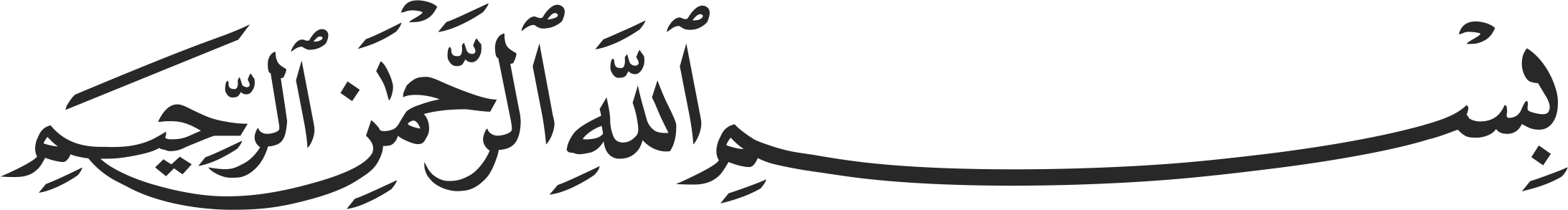 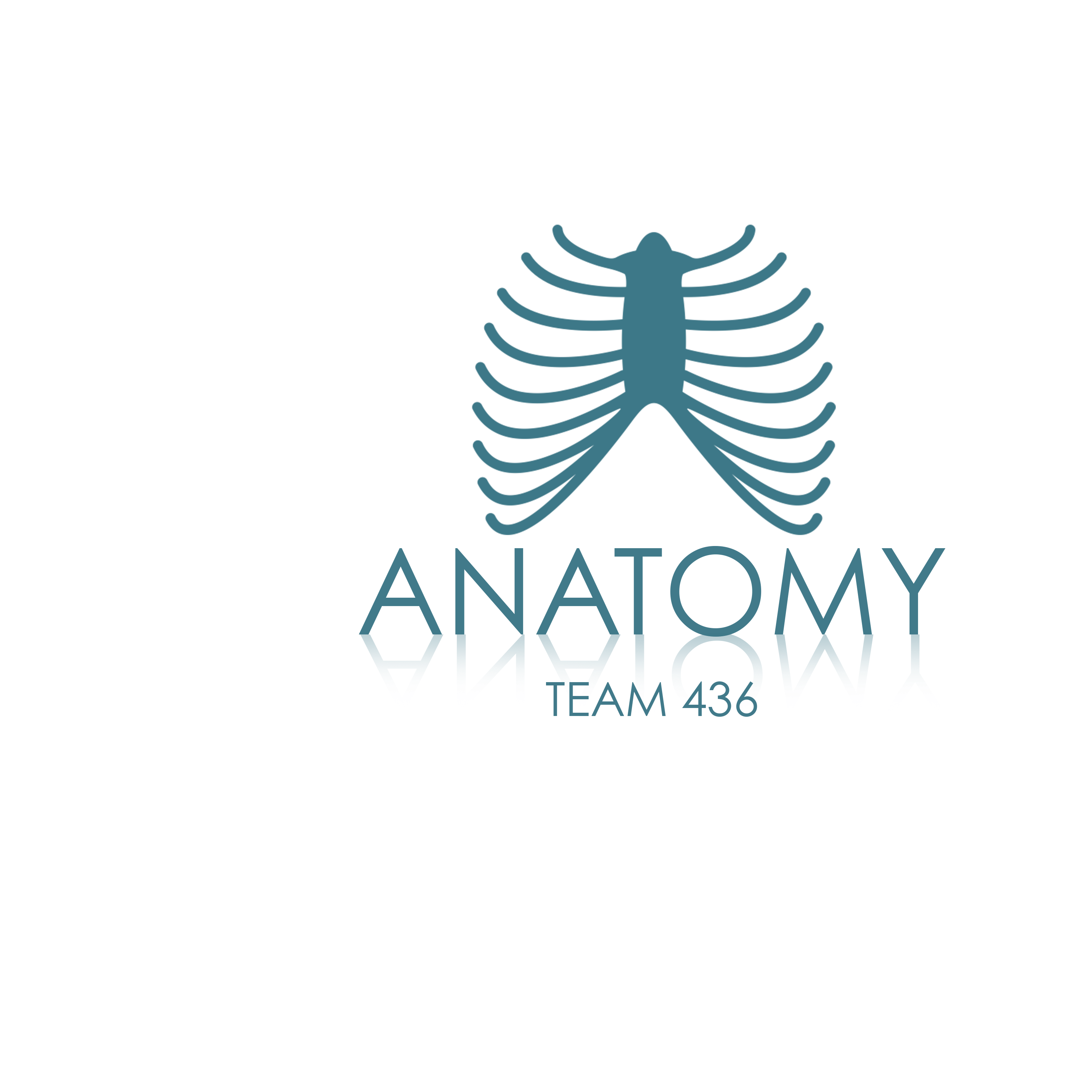 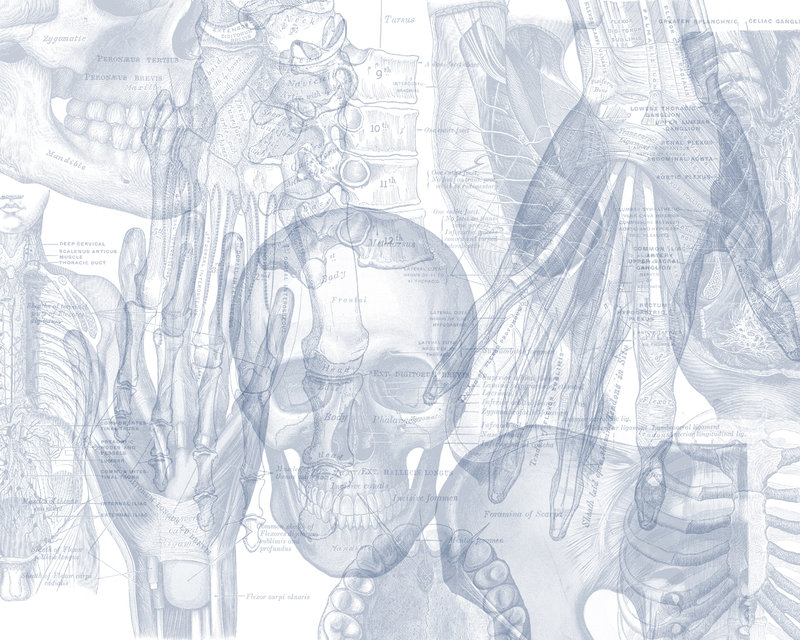 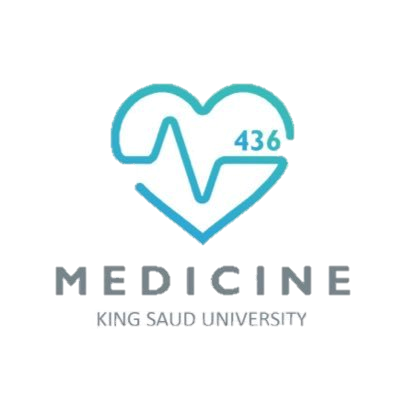 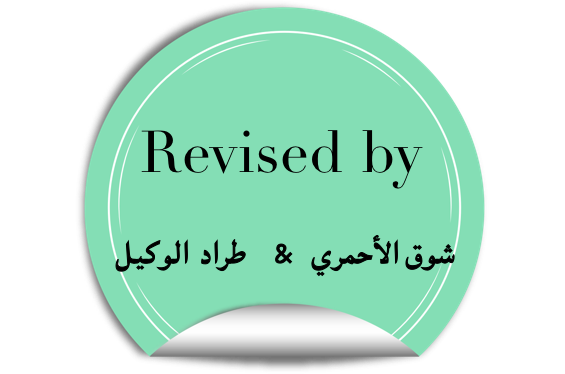 Color Code
Important 
Doctors Notes
Notes/Extra explanation
Development of Skeletal & Muscular System
Editing File
Objectives:

List the different parts of mesoderm and the different divisions of somites.
Differentiate bones according to their embryological origin and mode of ossification.
Describe the ossification of long bones.
Describe the main steps for development of limbs.
Differentiate muscles according to their embryological origin.
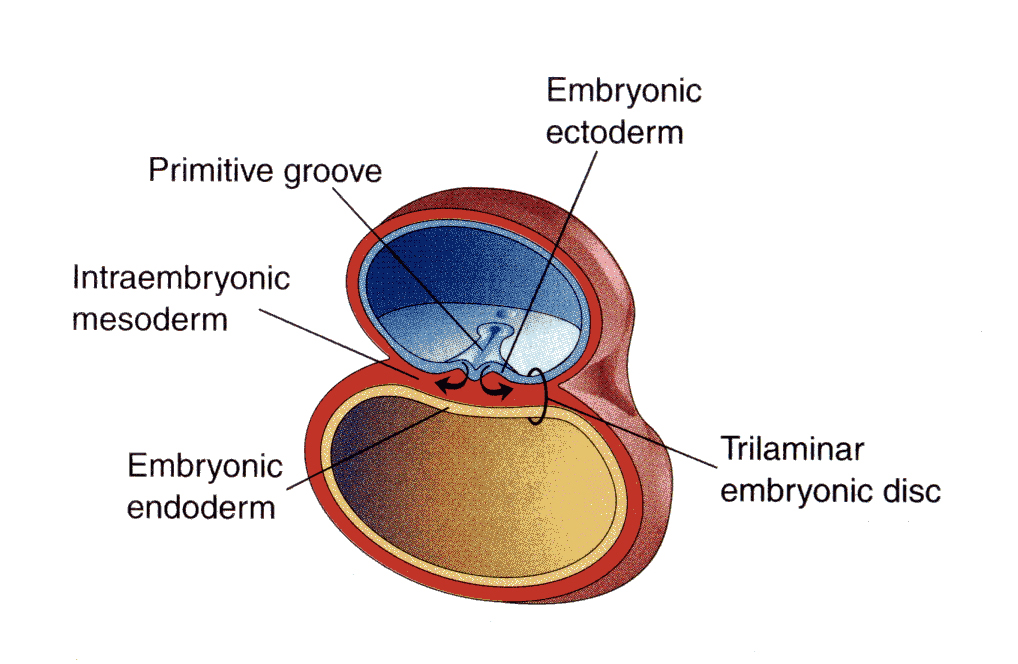 The doctor’s Introduction
Note: these pictures are form the slides
there are three embryonic layers:
1-embryonic ectoderm
2-intraembryonic mesoderm (this layer gives the musculoskeletal system)
3-embryonic endoderm
Amniotic  
cavity
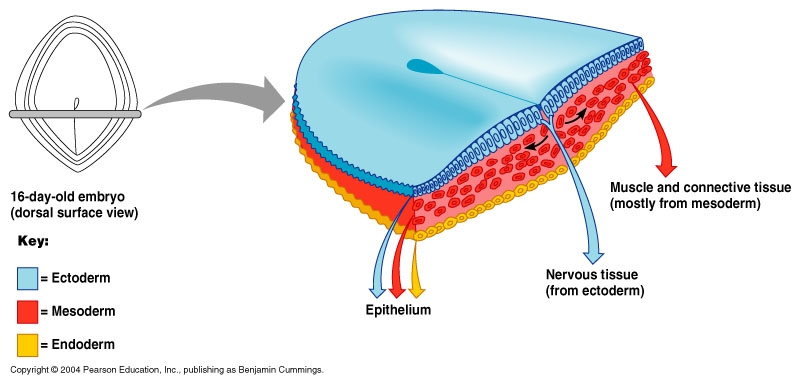 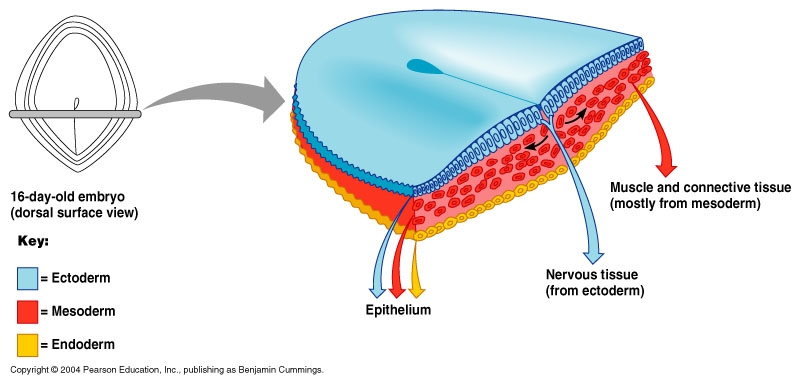 Embryo
تخيل أن هناك كرة لو فتحتها  من النصف بتشوف زي الdisc مكون من three layers (كما هي مكتوبة في الأعلى)هذا الdisc  هو الembryo قام بتقسيم هذه الكرة إلى two cavities  :
Yolk sac
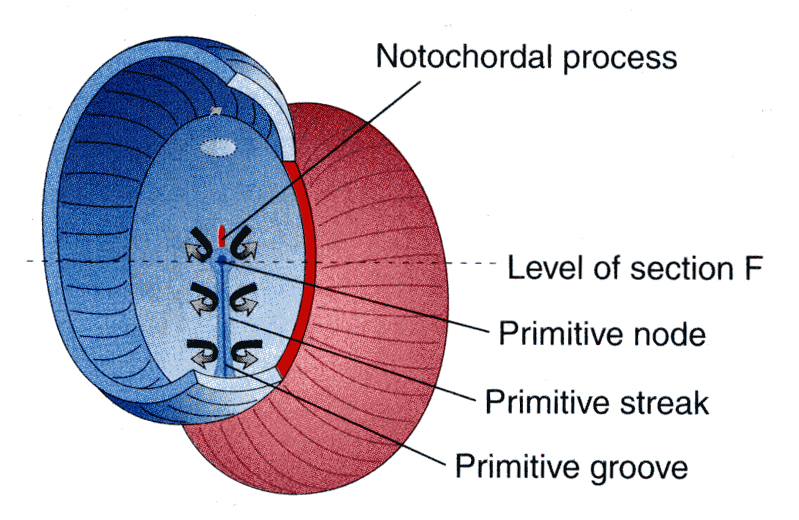 1-dorsally(فوق)
2-ventrally(تحت)
Amniotic  
cavity
Yolk sac
Extra picture for understanding
Embryo
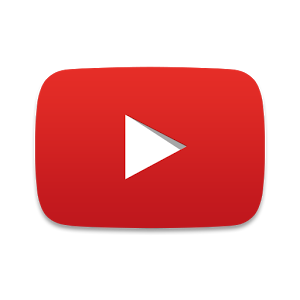 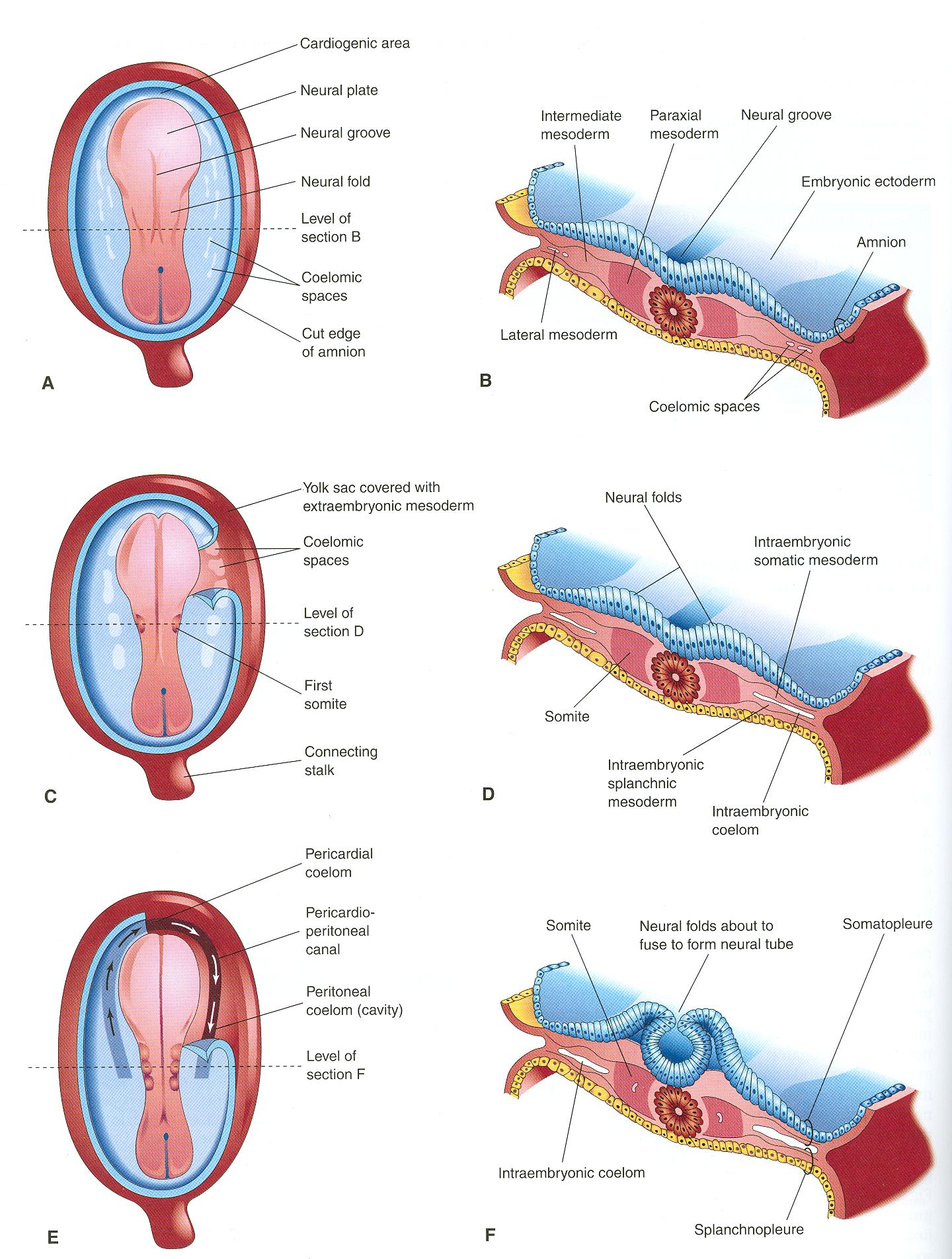 الmesoderm ينبغي أن يملأ الفراغ ما بين ال  ectodermو ال  endodermولكن في الحقيقة في المنتصف لا يوجد mesoderm يوجد قضيب دائري (rod-like structure) اسمه .Notochord
Mesoderm layer is divided into three parts:
1-paraxial mesoderm. (الجزء الغامق)
2-intermediate mesoderm.
3-lateral mesoderm.(has a central cavity)
لو تلاحظ في الصورة مكتوب somite مكان الparaxial mesoderm طيب ما هو الفرق؟؟
Paraxial mesoderm: Consists of smaller units every unit is called somite
عشان تكون بصورة أوضح تخيلها زي العمود الفقري ((paraxial mesoderm  والفقرات المكونة له هي (somite) .
Notochord: 
stimulates neural tube formation
The notochord is the axis. After it appears we can differentiate between right and left.
Note: if the notochord does not exist the neural tube will not form
Somatic  mesoderm
ال lateral mesoderm يحتوي على intraembryonic coelom تفصله إلى جزئين :
1-جزء علوي قريب من  ectoderm ويسمى  Somatic  mesoderm
2-جزء سفلي قريب من endoderm ويسمى Splanchnic mesoderm
جداري
حشوي
Splanchnic mesoderm
INTRAEMBRYONIC MESODERM
Proliferates between  Ectoderm & Endoderm EXCEPT in the central axis of embryo where NOTOCHORD is found.
Back to the previous slide for more understand
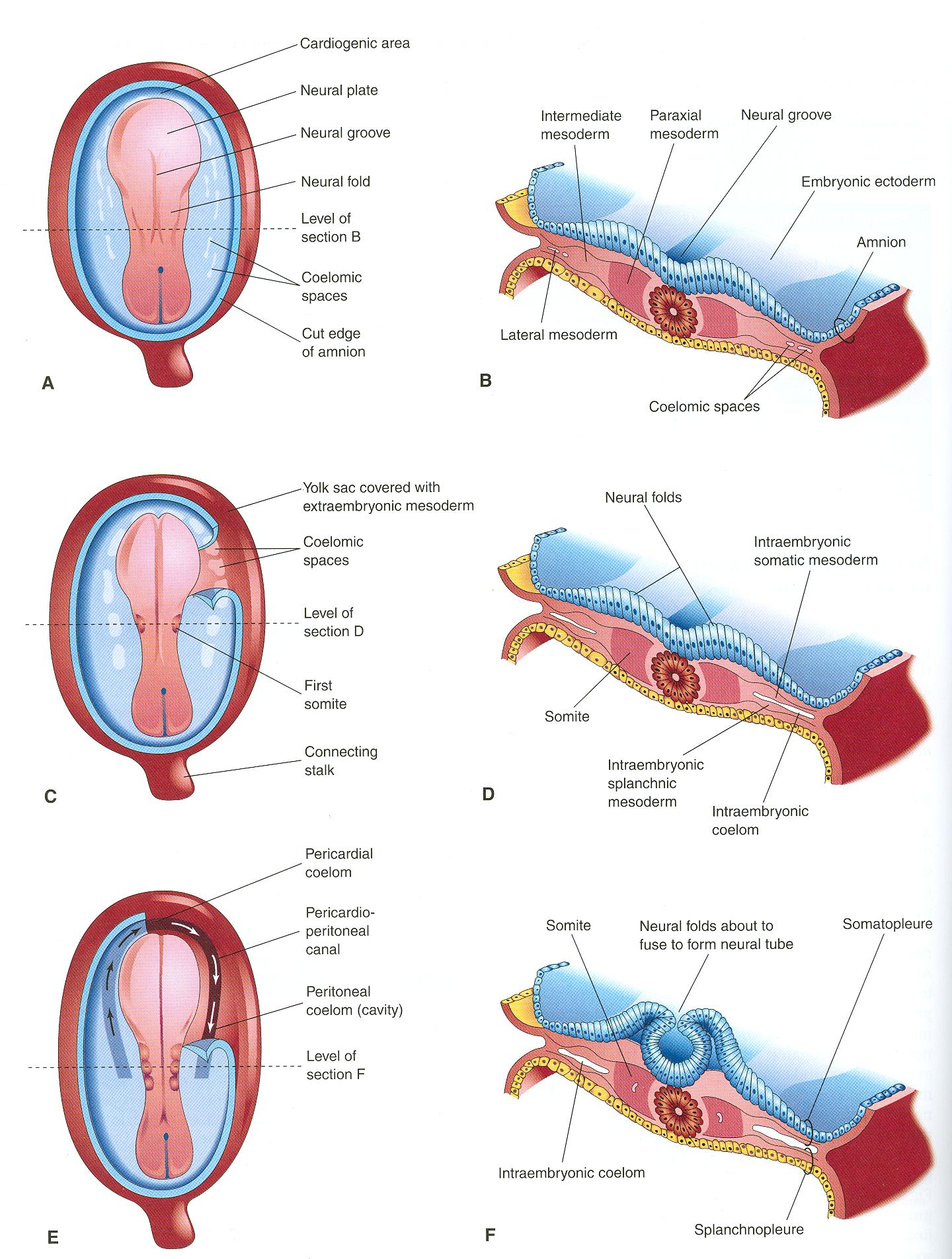 -On each side of notochord.
-Divides into units (somites).
divides by intraembryonic coelom into:
between endoderm & coelom
between ectoderm & coelom
INTRAEMBRYONIC MESODERM Cont.
Paraxial mesoderm
Differentiated into units each unit called
SOMITE
1
2
3
Dermatome
Myotome
Sclerotome
Form skin
forms the axial skeleton except skull
Lateral
Medial
1-Vertebral column
2-Ribs & sternum
SOMITE
SOMITE
Notochord
Neural tube
Hypaxial division
Myoblasts
Epaxial division
Neural tube
1
Muscles of back
(Extensors of  vertebral column and neck)
migrate into limb:
 Limb muscles
(to form the flexors and extensors muscles of the limbs)
both upper and lower limb
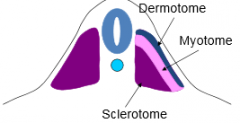 Muscles of body wall
(abdominal wall , pelvic, thoracic, etc..)
3
Somite
Notochord
2
Sclerotome
Sclerotome
Myotome
Myotome
DEVELOPMENT OF LIMBS - 1
1
Mesenchyme from somatic layer of lateral mesoderm
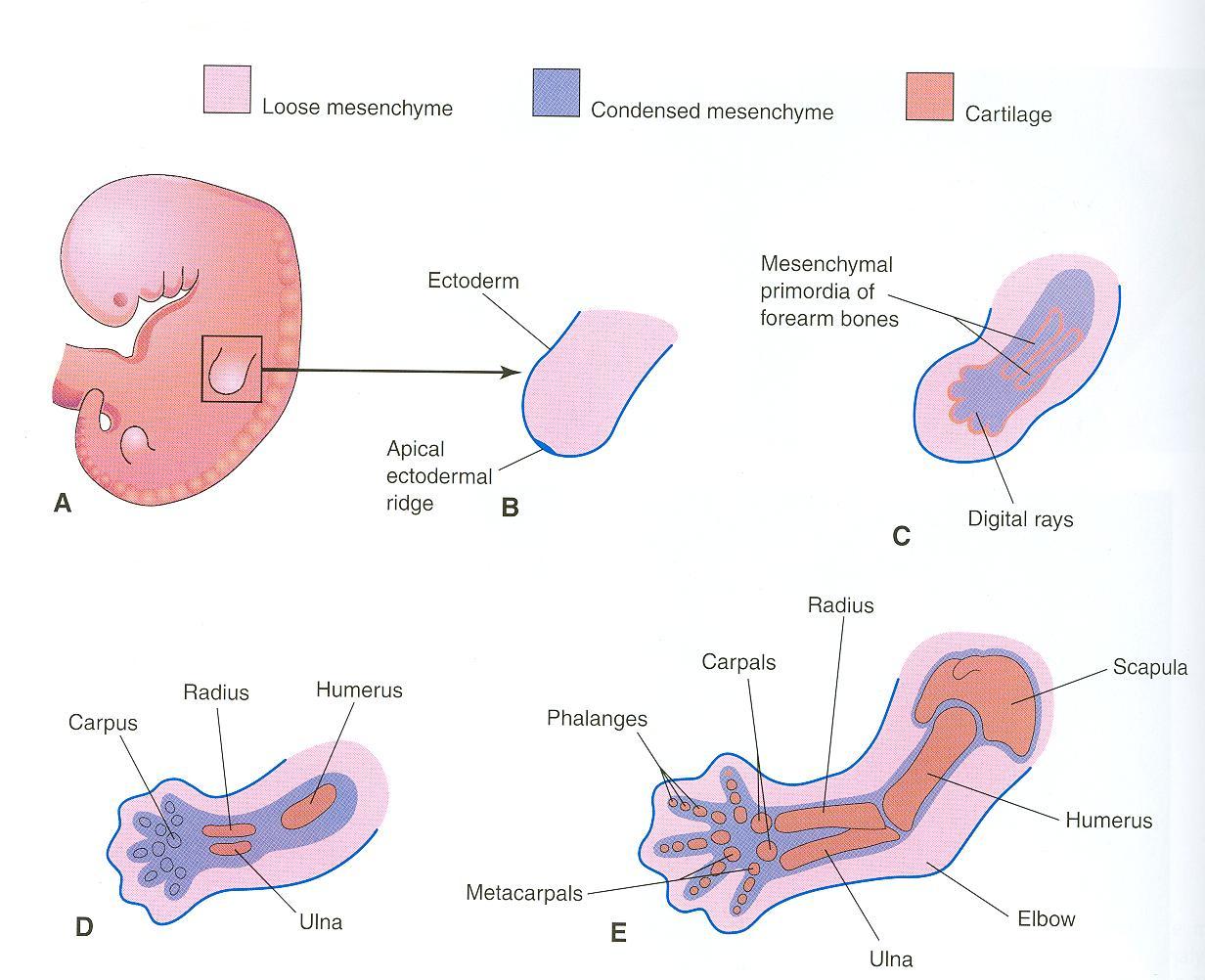 2
-The limbs bud: appears as an elevation on the ventrolateral body wall resulting from proliferation of mesenchyme of the somatic layer of lateral mesoderm.
-Each limb bud is surrounded by an area of ectoderm.
1
2
Doctor Notes:
أول ما يتكون في هذه الbud هو الdistal end وهو الhand والfoot
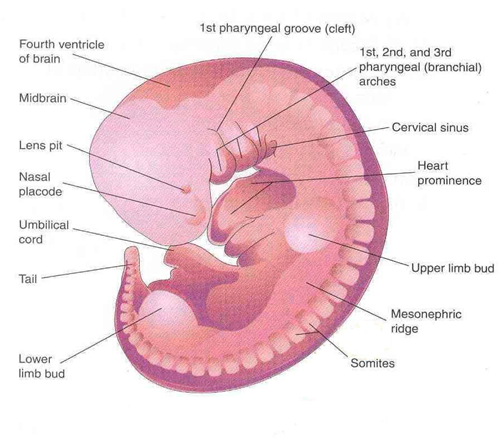 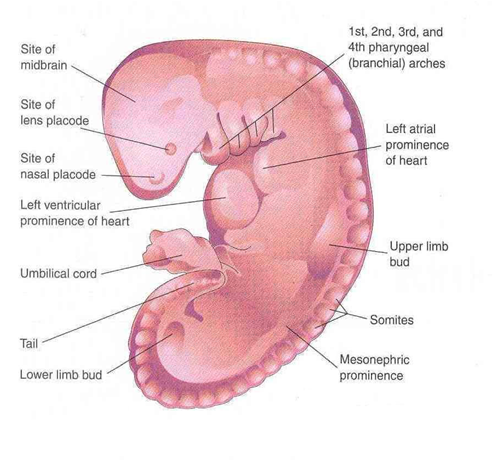 -Upper limb buds appear at day 26 opposite the lower cervical segments.

-Lower limb buds appear at day 28 opposite the lumbar & sacral segments.
Note: The upper limbs appear 2 days before the lower limbs
28 DAYS
32 DAYS
DEVELOPMENT OF LIMBS - 2
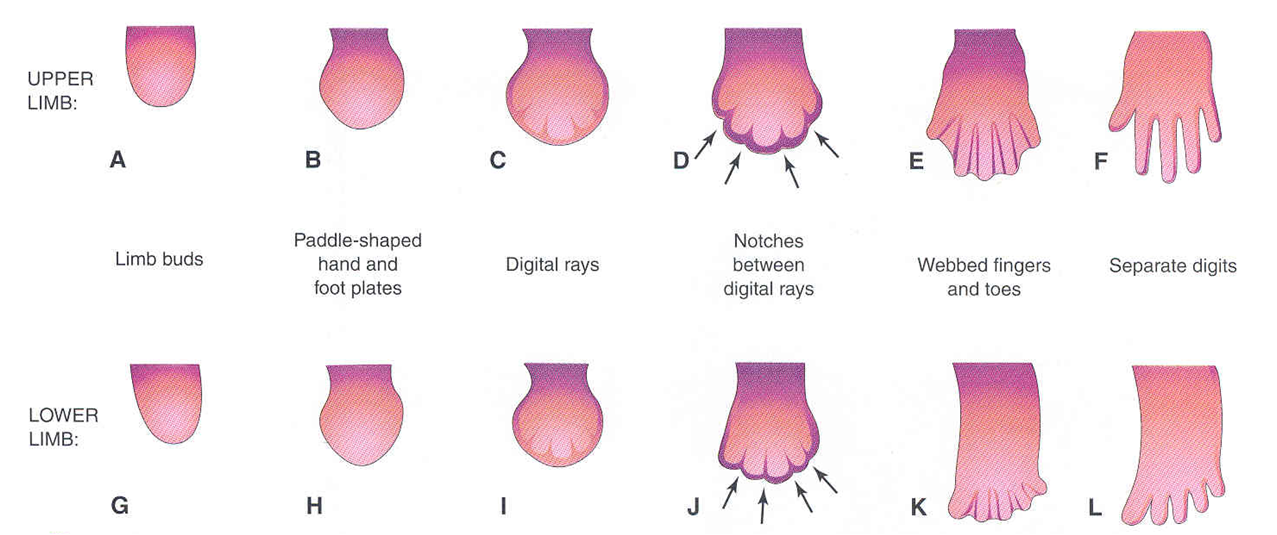 A & G: 
Apical ectodermal ridge: appears at the apex of limb bud and stimulates proliferation of mesenchyme and elongation of limb bud.
B & H: 
Distal ends of buds flatten into paddle-like hand & foot plates.
C & I: 
Digital rays: appear as mesenchymal condensations that outline the patterns of digits.
D & J: 
Mesenchyme between rays disappears to form notches.
E & K:
 Digits form inside rays, elongate & appear webbed.
F& L: 
Mesenchyme between digits disappear to separate them.
تكونت الأصابع ولكنها متشابكة كأصابع الكلب والقط
صارت flatten عشان الأصابع تبدأ تتكون
مرحلة البطه (اليد تصير زي يد البطه)
Girls slides:
Notches appear between digital rays
الْdigital rays ظهرت لأن الmesoderm يوجد بزيادة هنا فتكون مكان للأصابع وليس الأصابع
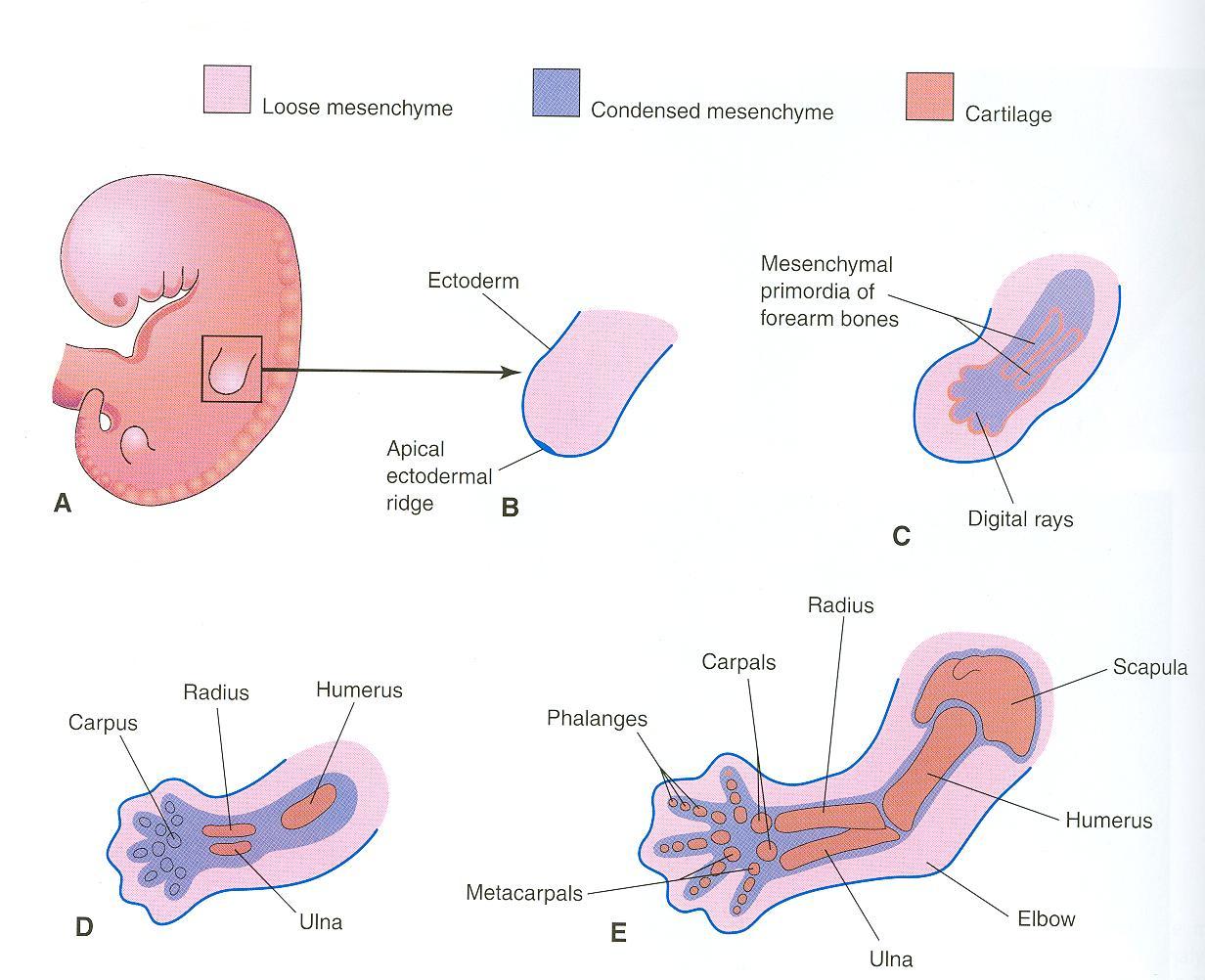 Without the apical ectodermal ridge, the bud won't be proliferate and the limbs will be small
DEVELOPMENT OF LIMBS – 2 Cont.
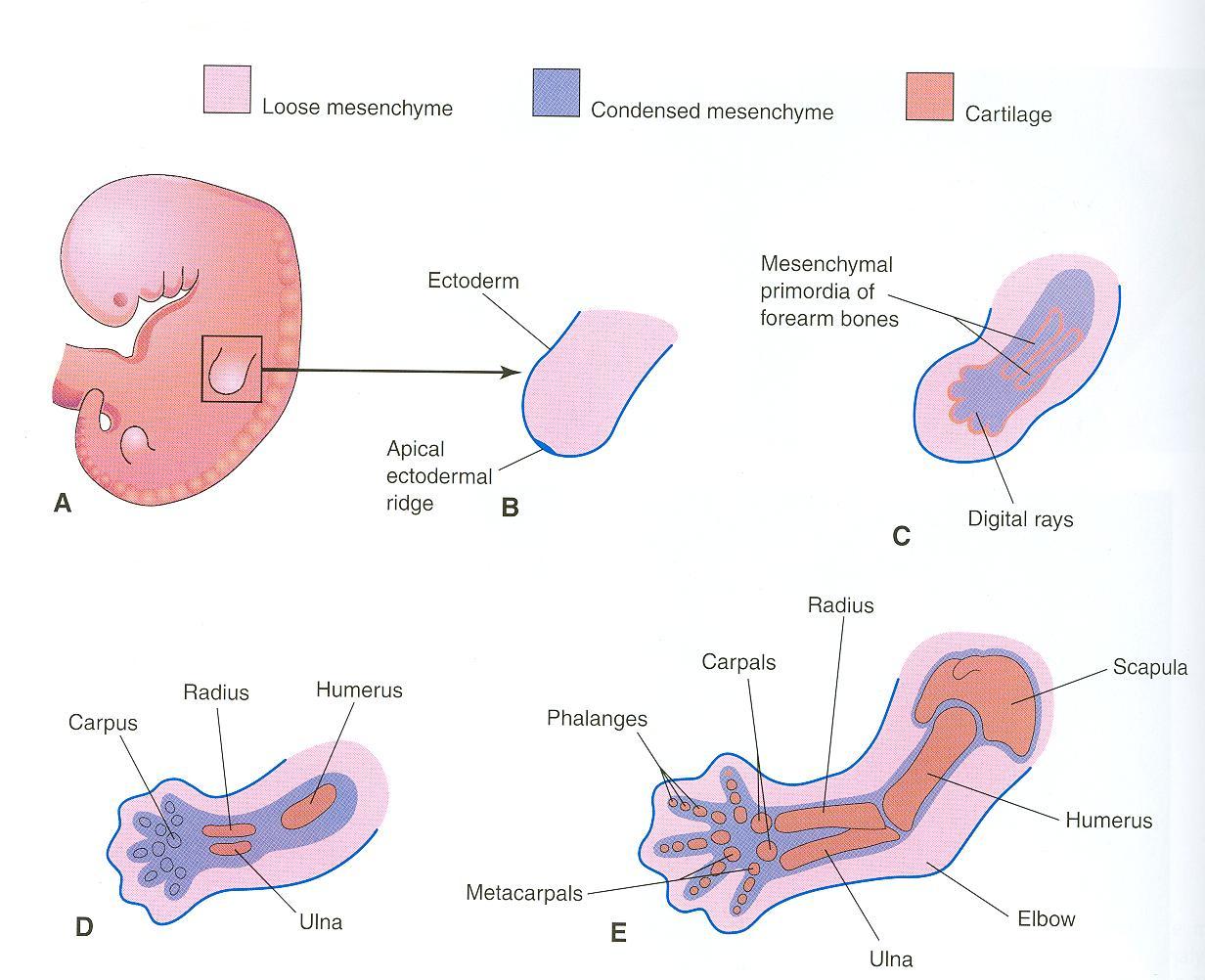 Mesenchyme from somatic layer of lateral mesoderm
Induces growth of mesenchyme & its transformation into cartilage
Cartilage ossifies by:
Endochondral ossification
Myoblasts migrate from myotomes  to form:
Muscles of limbs
بعد اكتمال نمو الأطراف الmyoblasts تهاجر أو تنتقل من الmyotomes إلى الأطراف وتمسك في الغضاريف لتكون العضلات
OSSIFICATION OF LONG BONES
Bone in cartilaginous state
Red: bone 
Blue: cartilage
الجنين في رحم امه
Before birth: appearance of primary ossific centers: ossification of diaphysis.
اقترب وقت الولادة، عشان كذا الغضروف تحول الى عظم
diaphysis
Bone age is a good index of general maturation. Bone age is determined by:
 1. Appearance of ossific centers in diaphysis & epiphysis (specific for each bone & sex) 
2. Disappearance of epiphyseal plate (specific for each bone & sex)
After birth and before puberty: appearance of secondary ossific centers: ossification of epiphysis.
بعد الولادة وأثناء الطفولة يبقى الابيفيسيال لاين غضروف عشان يكمل النمو
Epiphyseal
plate of
cartilage
Between birth and puberty:
Bone increases in size by proliferation of epiphyseal plate
epiphysis
In/after puberty: Ossification of epiphyseal plate: Complete union of epiphysis & diaphysis.
We can determine the age by x-ray because we know when the secondary bones will appear.
بعد البلوغ يتحول الايبيفيسيال لاين الى عظم؛ لعدم الحاجة الى النمو
Growth of bone stops.
DEVELOPMENT OF LIMBS - 3
Originally, limb buds were at right angle (90°) of the trunk with:
-Cranial (preaxial) & caudal (postaxial) borders: radius and tibia are preaxial bones.
-Ventral & dorsal surfaces: flexor muscles are ventral.
During 7th week, adduction of limb buds occurs with 90° rotation:
-In upper limb, rotation occurs laterally: radius is lateral & flexor muscles are anterior.
-In lower limb, rotation occurs medially: tibia is medial & flexor muscles are posterior.
Explanation:
When the limbs first appear they are at a right angle (as if they are abducted at 90°) and they are rotated (the arm is in midprone position). Then in the 7th week adduction occurs and 90° rotation. The arms rotate laterally and the legs rotate medially (to be in the anatomical position). This is why in the end the flexor group in the arm is anterior and in the leg it is posterior.
DEVELOPMENT OF CRANIUM (SKULL)
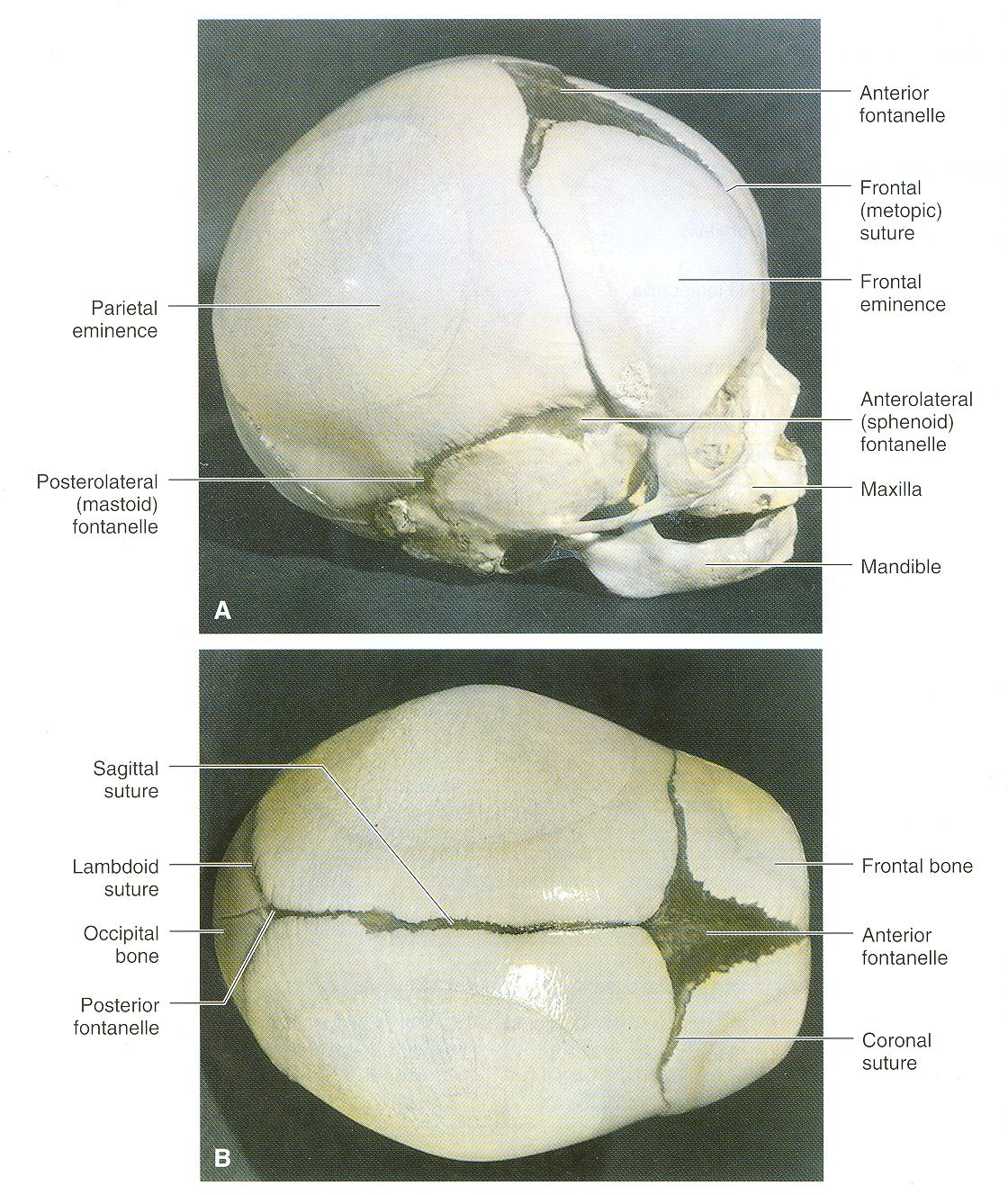 The skull develops from mesoderm around the developing brain.
The skull consists of:
               Neurocranium: protective case for brain.
               Viscerocranium: skeleton of face.
Bones of skull ossify either by: 
	*Endochondral  ossification	   or
	*Intramembranous ossification
F
F
P
Z
Max
ST
Mand
Endochondral: mesenchymal cells -> cartilage -> bone
Intramembranous: mesenchymal celss -> bone (directly)
Bones of skull that ossify by intramembranous ossification:
F = Frontal
P = Parietal
Z = Zygomatic
ST = Squamous temporal
Mand = Mandible
Max = Maxilla
P
F
P
F
JOINTS
They develop from mesoderm between bones.
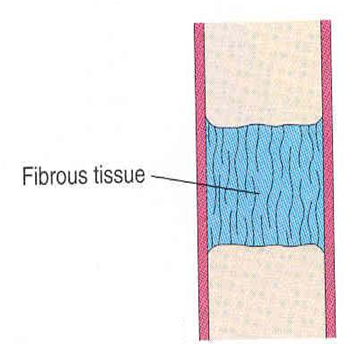 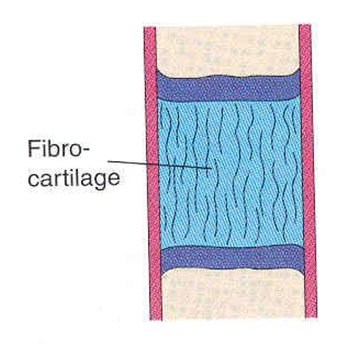 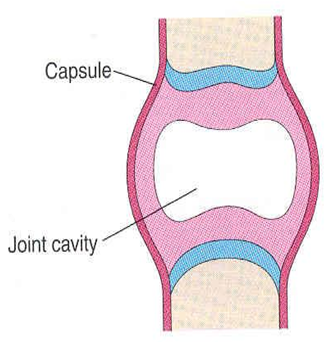 Synovial Joints: 
a synovial cavity is formed inside mesoderm; mesoderm differentiates into synovial membrane, capsule & ligaments.
Fibrous Joints: mesoderm differentiates into dense fibrous connective tissue.
Cartilaginous Joints: mesoderm differentiates into cartilage.
Summary
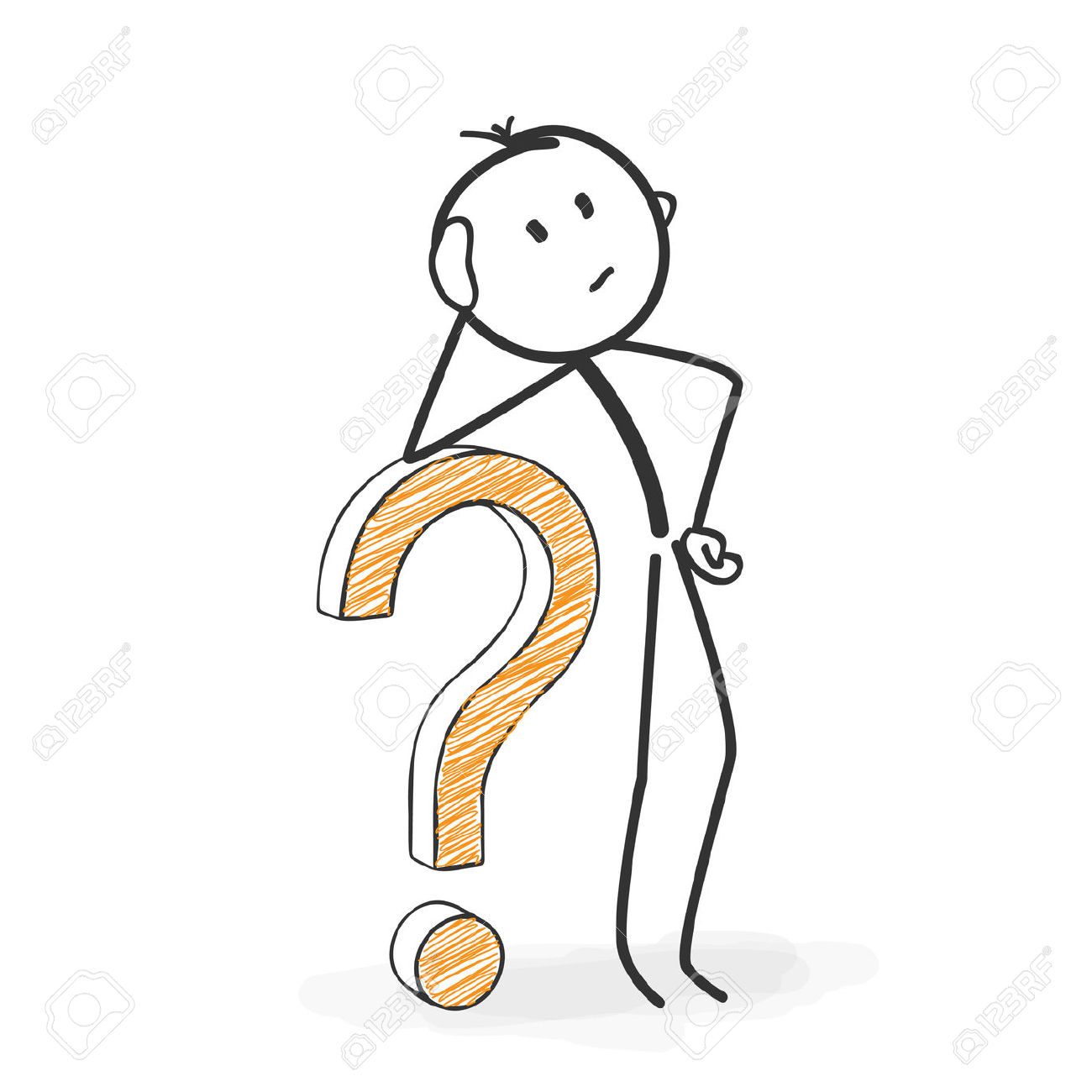 MCQ’s
Q6: Regarding the ossification of long bones, which one of the following statements is correct? 
A.Primary ossific centre appears after birth.
 B. Secondary ossific centre leads into ossification of diaphysis.
 C. Long bones ossify by intramembranous ossification.
 D. When epiphysis unites with diaphysis, growth of bone stops.

Q7: Which one of the following is the result of rotation of upper limb? 
A.The tibia becomes lateral.	B.The flexor muscles become posterior. C.The ulna becomes medial.	D.The preaxial digit becomes medial.
Q1: Which one of the following bones is not ossified by intramembranous ossification?
A.Parietal	B.Maxilla
C.Humerus	D.Clavicle
Q2: Which step is occurring right after Paddle-like hand or foot plates development :
A. Mesenchyme between digits disappear to separate them
B. Apical ectodermal ridge	C. Digital rays appearance
D. Endochondral ossification
Q3: Which of the following is developing the muscles of the back :
A. Epiaxial division of myotome	B. Hypaxial division of myotome
C.Dermatome		D.Sclerotome
Q4: Primary ossific centers appear: 
A. Before birth	B. After birth
C. Before puberty  	D. After puberty 
Q5: Which one of the following bones ossifies by intramembranous ossification? 
 A.Vertebra		B. Humerus	 C. Ribs	 D. Mandible
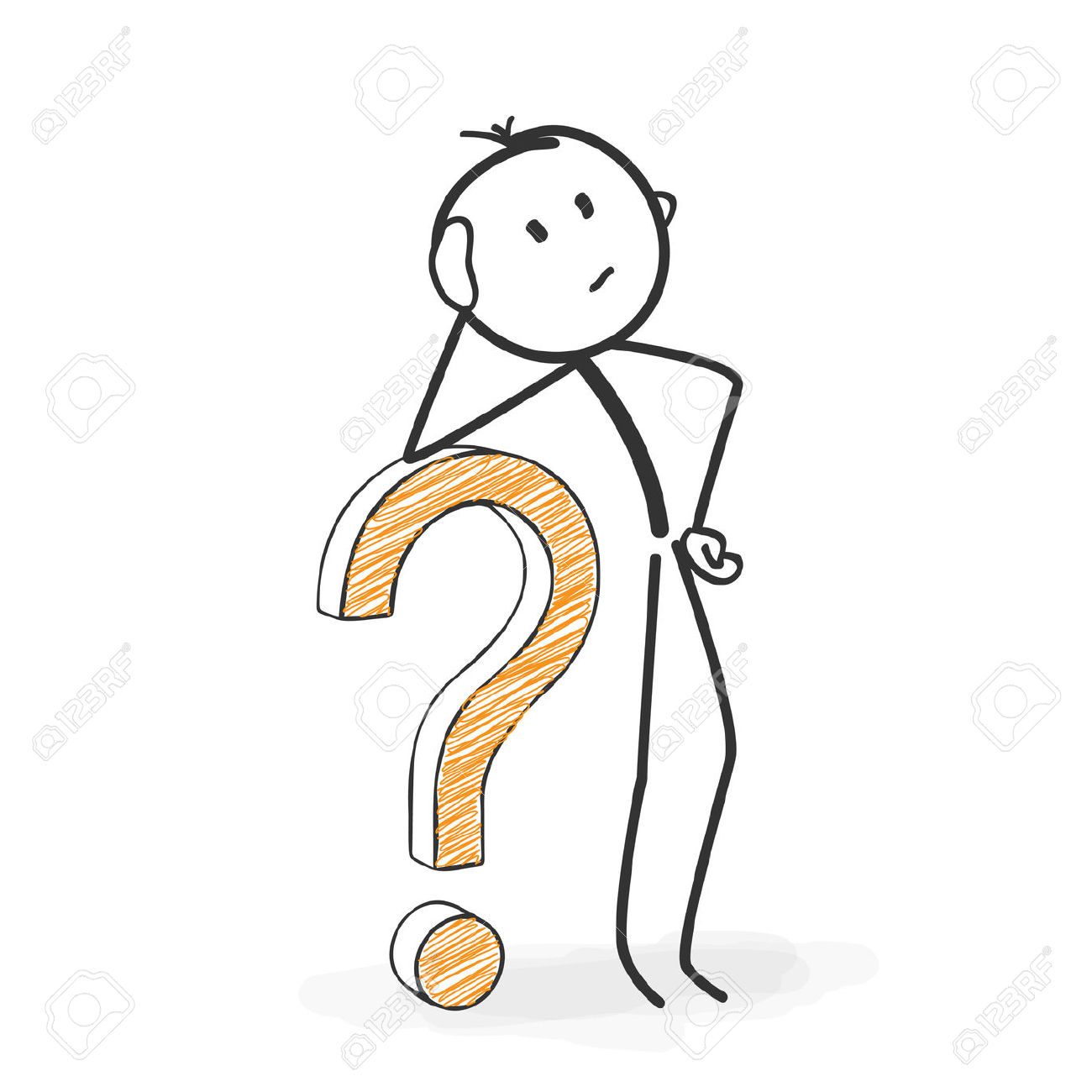 SAQ’s
Q1: When do the secondary ossific centers appear?


Q2:Which part of paraxial mesoderm do limb muscles develop from ?

Q3: A process in which cartilage calcified to bone in developing embryo is named as : ……………… 


Answers:
Q1: After birth and before puberty
Q2: Myoblasts
Q3: Endochondral  ossification
1.C
2.C
3.A
4.A
5.D
6.D
7.C
Leaders:
Nawaf AlKhudairy 
Jawaher Abanumy
Ghada Almazrou
Members:
Abdulaziz Alangari
Mohammed Alduayj 
Abdulmohsen alghannam
Abdulaziz ALMohammed
Mosaed Alnowaiser 
Rayan ALQarni
abdullah hashem
Khalid Al-dakheel
Moayed Ahmad
Abdulmohsen Alkhalaf
Fahad Alzahrani
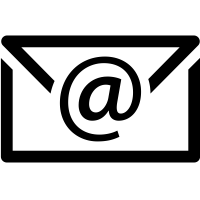 anatomyteam436@gmail.com
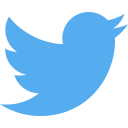 @anatomy436